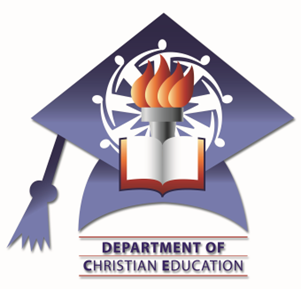 HISTORIA DE LA IGLESIA CRISTIANA II
DE LA IGLESIA REFORMADA A LA IGLESIA CONTEMPORANEA
2
Pastor Armando Acosta S.
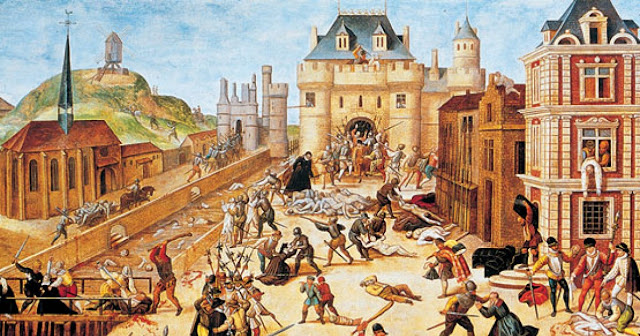 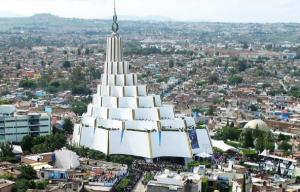 Pastor Armando Acosta S.
La Iglesia Medieval:
Para este tiempo, la Iglesia se encuentra prácticamente dividida en la Iglesia occidental o latina teniendo como sede Roma y la iglesia Griega gobernada desde Constantinopla.
Pero el acontecimiento de mayor importancia durante los diez siglos de la edad Media, es la consolidación del poder papal.
Para este tiempo también se registra el hecho de que el papa de Roma se considera el Obispo Universal y cabeza de la iglesia. Además afirma que también es gobernante sobre todas la naciones, los reyes y emperadores.
Pastor Armando Acosta S.
3
Este desarrollo del poder papal se dio en tres periodos principales:
1.- El Periodo de Crecimiento
2.- El Periodo de culminación.
3.- El Periodo de decadencia.
El periodo de Crecimiento del poder papal se dio con el pontificado de Gregorio I, llamado el Grande y llego a su apogeo bajo Gregorio VII mejor conocido como Hildebrando.
Pastor Armando Acosta S.
4
El Periodo de Crecimiento
Gregorio I extendió de la iglesia enviando misioneros a Inglaterra y buscando la conversión de las naciones Europeas que aun se consideraban paganas.
Como preparativos para lograr el poder universal, convirtió a la provincia de Roma como virtual gobernante, contrarrestando las intenciones del patriarca de Constantinopla de pretender ser el obispo Universal.
Desarrollo importantes doctrinas de la Iglesia como:
1.- Adoración a las imágenes
2.- El purgatorio
3.- La transubstanciación.
Pastor Armando Acosta S.
5
Causas para este crecimiento
El poder papal reclamaba un cumplimiento en el ejercicio de la justicia.
Estaba entre los príncipes y los súbditos  para reprimir la tiranía e injusticia, para proteger a los débiles y demandar los derechos del pueblo.
Persuadía a los gobernantes a recibir a las esposas que habían repudiado injustamente.
Promovían, aunque exteriormente, la decencia en la vida de todos.
El espíritu general del papado al principio de la Edad media era en favor del buen gobierno.
Pastor Armando Acosta S.
6
Los gobiernos de su época estaban en franca decadencia debido principalmente a las rivalidades.
La incertidumbre de los gobiernos seculares contrastaba con la firmeza y uniformidad del gobierno de la Iglesia.
Esto provoco una situación de ausencia de autoridad plena y duradera.
El antiguo imperio cayo en el siglo quinto y Europa estuvo en caos hasta que Carlomagno restableció el imperio.
Muchos de sus sucesores eran débiles y buscaron alianzas con la iglesia dispuestos a hacer concesiones de poder y una ves que la iglesia obtenía el poder a expensas del gobierno, lo sostenía con firmeza.
Pastor Armando Acosta S.
7
Durante todos estos siglos la Iglesia romana permaneció firme, teniendo sus fuertes aliados en todas partes.
Pero para poder continuar con su dominio la iglesia comenzó a utilizar los llamados FRAUDES PIOS.
Estos eran documentos que circulaban libremente y que tenian la aceptación general. Nadie dudaba de la verdad de ellos hasta siglos después que se demostró su falsedad.
Uno de estos documentos es el que se conocio como LA DONACION DE CONSTANTINO, este argumentaba que el primer emperador Cristiano dio al obispo Silvestre I (314-335) autoridad suprema sobre todas las provincias europeas del imperio y proclamo al obispo de Roma como gobernante aun sobre los emperadores.
Pastor Armando Acosta S.
8
De mucha mas influencia fueron los llamados DECRETALES SEUDOISIDORIANAS que se publicaron cerca del 830 d. C. 
Contenían supuestas decisiones adoptadas por los obispos primitivos de Roma desde los apóstoles en escala descendente.
Contenían elevadas reclamaciones como:
1.- Supremacía absoluta del papa de Roma sobre la iglesia universal.
2.- Independencia de la iglesia del Estado.
3.- Inviolabilidad del clero en todos los rangos hasta el punto de no tener obligación de de darle cuentas al estado ni a ningun tribunal secular que pudiera juzgar los asuntos del clero o la iglesia.
Pastor Armando Acosta S.
9
El Periodo de culminación
Este periodo fue entre el 1073 y 1216, alrededor de 150 años en que el papado tuvo un poder casi absoluto no solo sobre la iglesia, sino sobre las naciones de Europa.
Esta elevada posición se logro durante el gobierno de Hildebrando quien asumió el nombre papal de Gregorio VII.
Durante 20 años gobernó a la iglesia hasta su muerte en el año 1085.
Reformo el clero que se había corrompido, quebranto la simonía, levanto las norma de moralidad en todo el clero e impuso el celibato del sacerdocio que, aunque se exigia, no fue obligatorio durante su gobierno.
Pastor Armando Acosta S.
10
Libero a la iglesia de la dominación del estado al poner fin al nombramiento de los papas y los obispos por reyes y emperadores.
Requirió que todas acusaciones en contra de los sacerdotes y las relacionadas con la iglesia se juzgaran en cortes eclesiásticas.
Hizo que la iglesia fuese suprema sobre el estado y el emperador Enrique IV, sintiéndose ofendido, convoco a un sínodo de obispos alemanes para que votaran por la deposición del papa Gregorio VII.
Gregorio se vengo excomulgándolo y y absolviendo a todos los subditos de Eneique IV de su lealtad a este.
Pastor Armando Acosta S.
11
Enrique IV rogo por tres días que le concediera el perdón, pero tan pronto recupero el poder le hizo la guerra al papa y lo saco de Roma.
Hildebrando murió poco después. El no aspiraba a abolir el el gobierno del Estado sino a subordinarlo al gobierno de la Iglesia.
Deseaba el poder secular para gobernar al pueblo, pero la mas elevada jurisdiccion del reino espiritual, como el lo consideraba.
Pastor Armando Acosta S.
12
Inocencio III
Otro papa que demostró su alto poder fue Inocencio III (1198-1216)
En su primer discurso declaro:
1.- El sucesor de San Pedro ocupa una posicion intermedia entre Dios y el hombre, es inferior a Dios pero superior al hombre.
2.- Es el juez de todos pero a el nadie lo juzga.
3.- Al papa no solo se le encomendo la iglesia, sino todo el mundo, con el derecho de disponer de la corona imperial y de todas las demas coronas.
Pastor Armando Acosta S.
13
La decadencia
Mientras europa salia del crepusculo de la Edad Media, y la lealtad nacional se levantaba para competir con la eclesiastica, la decadencia del poder papal empezo con Bonifacio VIII en el 1303.
Tenia pretensiones tan elevadas como sus antecesores, pero se pasaban por alto.
Le prohibio a Eduardo I de Inglaterra que decretara impuestos a la iglesia y a las entradas o tesoros sacerdotales.
Se enemisto con Felipe el Hermoso de Francia quien le hizo la guerra, se apodero del papa y lo encarcelo. Poco despues murio de tristeza.
Pastor Armando Acosta S.
14
Durante mas de 70 años, desde 1305, los papas se eligieron bajo las ordenes de los reyes de Francia y estaban subordinados a su voluntad.
Del 1305 al 1378 se le conoce como la CAUTIVIDAD BABILONICA. Por orden del rey de Francia la sede papal se traslado de Roma a Aviñon, al sur de Francia.
Los papas se convirtieron en jefes nominales sin verdadera influencia o poder bajo el gobierno frances.
En 1378 el papa reinante, Gregorio XI,  volvio a Roma y en el 1414 se celebro el concilio de Constanza para decidir entre las reclamaciones de cuatro papas. 
Todos depusieron y se escogió uno nuevo y desde 1378 los papas han continuado morando en Roma.
Pastor Armando Acosta S.
15
El Poder Musulman
Fundado por Mahoma al principio del siglo VI, arrebatando las provincias de los emperadores griegos de Constantinopla hasta su extinción final.
Mahoma nació en la Meca, Arabia en el 570 d.C. y a los 40 años empezó su carrera como profeta. Huyo de la Meca en el 622 y logro poner bajo su religión a todas las tribus árabes esparcidas y regreso a la Meca como conquistador.
Murió en el 632 d.C. como profeta y gobernante aceptado por toda Arabia. Su religión se denomina Islamismo que significa Sumisión u obediencia a la voluntad de Dios.
Pastor Armando Acosta S.
16
Sus artículos de Fe
1.- Hay un solo Dios al que llaman Ala.
2.- Todos los hechos buenos o malos Dios los ha preestablecido por lo tanto cada acto se lleva a cabo por voluntad divina.
3.- Hay multitud de ángeles invisibles buenos y malos que se relacionan con los hombres.
4.- Dios entrego su voluntad en el Corán, una serie de mensajes comunicados a Mahoma por medio del ángel Gabriel.
5.- Dios envió profetas inspirados a los hombres, los mas grandes fueron Adán, Moisés, Jesús y sobre todos ellos Mahoma.
6.- En el mas allá habrá una resurrección final, el juicio y el cielo o el infierno para cada hombre.
Pastor Armando Acosta S.
17
7.- El concepto mahometano de Dios se basa mas bien en el Antiguo Testamento. Para la mentalidad arabe, Dios es un déspota oriental implacable y terrible sin amor para la humanidad.
8.- El Islamismo deja a Cristo Fuera de su sistema, ya que para el sistema islámico no es el Señor del reino celestial ni el Hijo de Dios, es solo un profeta inferior al mismo Mahoma.
9.- Su concepto del cielo, la morada de los bienaventurados en la vida venidera es falto de espiritualidad y es mas un paraíso de la sensualidad.
Pastor Armando Acosta S.
18
El Santo imperio Romano
A fines del Siglo octavo se surgio Carlos I,el Grande(742-814) Los germanos lo llamaban Carlos el Grande y los francos Carlomagno. Era nieto de Carlos Martel quien vencio a los musulmanes en la batalla de Tours en el 732.
Al visitar Roma en el 800 d.C. el papa León III lo corono como Carlos Augusto, emperador de Roma.
Por muchos siglos hubo fuerte rivalidad entre emperadores y papas. Los emperadores pretendían gobernar a la Iglesia y esta trataba de dominar al imperio.
Carlomagno estableció el Santo Imperio Romano ocupando el lugar del antiguo imperio en forma separada de los emperadores de Constantinopla. Un imperio independiente necesitaba una iglesia independiente, dando lugar, con esto, a la separación de la iglesia Latina y Griega.
Pastor Armando Acosta S.
19
Pastor Armando Acosta S.
20
FUERZAS QUE ANTECEDIERON A LA REFORMA EN ALEMANIA
PODRIAMOS  HACER MENCION DE TRES FUERZAS PRINCIPALES QUE ANTECEDIERON A LA REFORMA:

1.- EL RENACIMIENTO CONOCIDO TAMBIEN COMO EL DESPERTAR DE EUROPA.
EL SURGIMIENTO DE UN INTERES EN LA LITERATURA EL ARTE Y LA CIENCIA CON UN LIDERAZGO LAICO SOBRE TODA ITALIA. NO ERA UN MOVIMIENTO RELIGIOSO SINO LITERARIO , ESCEPTICO E INVESTIGADOR.
HACIA EL NORTE DE LOS ALPES, EN ALEMANIA, INGLATERRA Y FRANCIA ERA MAS RELIGIOSO CON UN INTERES EN LAS ESCRITURAS Y UNA INVESTIGACION DE LOS VERDADEROS FUNDAMENTOS DE LA FE., A PARTE DE LOS DOGMAS DE ROMA.
POR TODAS PARTES EL RENACIMIENTO ESTABA DEBILITANDO A LA IGLESIA CATOLICA.
Pastor Armando Acosta S.
21
FUERZAS QUE ANTECEDIERON A LA REFORMA EN ALEMANIA
2.- LA INVENCION DE LA IMPRENTA VINO A SER UN HERALDO Y UN ALIADO DE LA REFORMA. GUTENBERG EN MAGUNCIA, EN 1455 DIO LUGAR A ESTE INVENTO QUE PUSO  A LAS ESCRITURAS EN USO COMUN Y CONDUJO A LA TRADUCCION Y CIRCULACION EN TODOS LOS IDIOMAS EUROPEOS. LA GENTE QUE AHORA PODIA LEER EL N.T. SE DABA CUENTA DE QUE LA IGLESIA PAPAL ESTABA MUY LEJOS DEL IDEAL DEL N.T.
ADEMAS PERMITIO QUE SE ESCRIBIERAN Y DISTRIBUYERAN LIBROS Y FOLLETO DE LOS REFORMADORES EN CANTIDADES MAYUSCULAS.
Pastor Armando Acosta S.
22
FUERZAS QUE ANTECEDIERON A LA REFORMA EN ALEMANIA
3.- SURGIMIENTO DEL ESPIRITU NACIONALISTA EN TODA EUROPA. EL PATRIOTISMO DE LOS PUEBLOS SE MANIFESTO EN LA INCONFORMIDAD EN CUANTO A LA AUTORIDAD EXTRANJERA SOBRE SUS PROPIAS IGLESIAS NACIONALES Y EN LA RESISTENCIA A LOS NOMBRAMIENTOS DE OBISPOS, ABADES Y DIGNATARIOS DE LA IGLESIA QUE HACIA UN PAPA EN UN PAIS DISTANTE, ADEMAS SE OPONIAN A LA CONTRIBUCION DEL ¨OBOLO DE PEDRO¨ PARA EL SOSTEN DEL PAPA Y LA CONSTRUCCION DE MAJESTUOSOS TEMPLOS EN ROMA: TAMBIEN SE DETERMINARON A REDUCIR EL `PODER DE LOS CONCILIOS ECLESIASTICOS PONIENDO AL CLERO BAJO LAS MISMAS LEYES QUE LOS LAICOS.
Pastor Armando Acosta S.
23
Pastor Armando Acosta S.
24
Comienzos de la Reforma
Cinco grandes movimientos surgieron en la iglesia pero la situación política y religiosa no estaba preparada y fueron reprimidos con sangrienta persecución:
1.- Los Albigenses o cataros puritanos surgieron al sur de Francia cerca del 1170.
2.- Los valdenses surgieron por el mismo tiempo, 1170 dirigidos por Pedro Valdo, un comerciante de Lyon los cuales surgieron en el centro y sur de Francia y las persecuciones los llevaron a salir hasta el norte de Italia., donde encontraron albergue. Han permanecido como un pequeño grupo de protestantes en Italia.
Pastor Armando Acosta S.
25
3.- Juan Wyclif inicio en Inglaterra un movimiento en favor de la libertad del poder romano y de la reforma en la Iglesia. Su predicación y su traducción al ingles del N.T. prepararon el camino para la Reforma.
4.- Juan Hus, en Bohemia, quien nacio en el 1369 y fue sacrificado en la hoguera en el 1415. Fue un lector de los escritos de Wyclif y predico sus doctrinas, especialmente la liberación de la autoridad papal.
5.- Jerónimo Savonarola,  nacido en el 1452 fue un dominico de Florencia, Italia. Fue condenado y colgado y quemado su cuerpo en la plaza de Florencia en el 1498 solo 19 años antes que Lutero clavara sus 95 tesis en Wittenberg.
Pastor Armando Acosta S.
26
Juan Wyclif
Se me ha acusado de esconder, bajo una mascara de santidad, la hipocresía, el odio y el rencor. Me temo, y con dolor confieso, que tal cosa me ha acontecido con harta frecuencia.
Murió en el año 1384 por una embolia y como murió en la comunión de la Iglesia, fue sepultado en tierra consagrada, pero cuando el concilio de Constanza lo condeno, sus restos fueron exhumados y quemados y sus cenizas fueron lanzadas al rio Swift.
Pastor Armando Acosta S.
27
El que busca su propio bien antes que el servicio de los gobernados es tiranía y usurpación. Luego las autoridades eclesiásticas, y en particular el papado, si se dedican a imponer impuestos para su propio provecho, y no a servir a quienes están debajo de ellos, son ilegitimas.

No estaba de acuerdo en que la iglesia fuera lo mismo que la jerarquía eclesiástica…La verdadera iglesia es invisible, puesto que en la visible e institucional hay réprobos junto a los que han sido predestinados para salvación.
Pastor Armando Acosta S.
28
Juan Huss
Por tanto, ni el papa es la cabeza, ni los cardenales son todo el cuerpo de la iglesia santa, católica y universal. Porque únicamente Cristo es la cabeza y sus predestinados son el cuerpo, y cada uno es miembro de ese cuerpo.

Un Papa indigno, que se oponga al bienestar de la iglesia, no ha de ser obedecido…La ultima autoridad es la biblia, y un Papa que no se ajuste a ella no ha de ser obedecido.

Ni el papa ni el concilio, sino solo las escrituras, son infalibles.
Pastor Armando Acosta S.
29
Jerónimo Savonarola
Estos señorones, como si no supieran que son tan humanos como los demás, quieren que todos los honren y bendigan. Pero el verdadero predicador no puede adularlos, sino que tiene que atacar sus vicios. Luego, no pueden soportarlo, porque no se comporta con ellos como lo hacen los demás.

Cuando trataron de comprar su silencio Alejandro VI le ofreció el capelo cardenalicio, Savonarola le contesto: 
No quiero mas sombrero que uno rojo: un sombrero de sangre.
Pastor Armando Acosta S.
30
La Reforma protestante
Todo estaba listo para que se diera el siguiente episodio en la Historia de la Iglesia. Muchos mártires habían preparado el camino levantando seguidores por toda Europa en medio de duras persecuciones y muertes injustas, todas ejecutadas en el Nombre de Dios.
La fecha reconocida por los historiadores en que da inicio la Reforma protestante, es el 31 de Octubre de 1517, cuando Lutero clavo en la puerta de la catedral de Wittenberg el pergamino que contenía sus 95 tesis o declaraciones, relacionadas con las indulgencias y su ataque a la autoridad papal y sacerdotal.
Pastor Armando Acosta S.
31
El papa León X lo excomulgo mediante una bula papal, en Junio de 1520.   Se le pidió a Federico el Sabio, elector de Sajonia, que lo entregara para ser juzgado y en lugar de esto, le dio protección.
Lutero recibió la excomunión con desafío llamándola: la bula execrable del anticristo y el 10 de Diciembre la quemo públicamente a las puertas de wittenberg ante una asamblea de profesores de la universidad juntamente con copias de los cánones o leyes establecidas por la autoridad romana. Este acto constituyo la renuncia final de Lutero a la Iglesia católica romana.
Pastor Armando Acosta S.
32
La Reforma en otros paises
El deseo de reformar la Iglesia Romana surgió por varios motivos. El estudio de la Biblia, el despertar intelectual, el patriotismo, las condiciones económicas y sociales, consideraciones militares, y el hambre religiosa, se combinaron para procurar la reforma. Se podían oír voces de prácticamente todos los principales países.

El papa que cerró el período anterior y que abrió el presente (Inocente III, 1198-1216) tuvo contacto con dos grupos disidentes: los valdenses y los cátaros. Ambos movimientos tenían una larga historia antes de ese tiempo.
Pastor Armando Acosta S.
33
LA EXTENSIÓN DE LA DISENSIÓN ECLESIÁSTICA
Un método de notar la amplia extensión de la disensión contra el sistema
católico romano es el geográfico. Entre 1215, y las tesis de Lutero en 1517, es posible encontrar grupos considerables de disidentes en casi cada sección del mundo occidental. La disensión era fuerte también en Oriente, pero esa área no estaba incluida en el dominio del papado después de 1054, y no participó en la reforma.
Pastor Armando Acosta S.
34
Inglaterra
Inglaterra.— En Inglaterra los lolardos (nombre dado a los “pobres sacerdotes” de Wycliffe) constituyeron un movimiento disidente grande y agresivo. Un escritor católico romano de fines del siglo XIV dijo que uno de cada dos hombres parecía ser un seguidor de Wycliffe. Los lolardos eran bastante fuertes en 1395 para presentar una petición al Parlamento atacando la Iglesia Romana y sus doctrinas, condenando en particular el sacerdocio
romano, al celibato romano, la transubstanciación romana, las liturgias romanas y las oraciones por los muertos, la confesión auricular, y las cruzadas romanas.
Pastor Armando Acosta S.
35
Francia y España
Francia y España.— Ya se ha hecho referencia a los movimientos disidentes de Pedro de Bruys y Enrique de Lausana y a los cátaros. Algunos historiadores creen que mediante estos grupos casi todo el sur de Francia se volvió antipapal durante el siglo XII. Cuando la persecución albigense empezó en el siglo XIII, muchos de los cátaros huyeron a España y fueron victimados por la inquisición
española. Una de las cartas de Bernardo, el sobresaliente predicador del siglo XII, señala que las iglesias estaban sin congregaciones por causa del movimiento herético.
Pastor Armando Acosta S.
36
Italia
Italia.— Los reformadores no eran desconocidos a la misma puerta de la sede papal. Una de las figuras reformadoras sobresalientes fue Arnoldo de Brescia en el norte de Italia. Sus censuras contra el papado iban dirigidas principalmente a las actividades seculares y financieras del clero, que, decía él, no debían ocupar su atención. Sólo las ofrendas voluntarias debieran proporcionar el sostén de los dirigentes religiosos. El huyó de Italia en 1139 para escapar a los cargos de herejía, pero en 1145 asumió la dirección de un movimiento popular que quería expulsar al papa y procuraba la restauración de la antigua república romana. Diez años después, arrollado por la alianza militar del papa Alejandro III, Arnoldo fue martirizado.
Pastor Armando Acosta S.
37
Estados Alemanes
Los estados alemanes.— El movimiento valdense también se propagó en muchas áreas en los estados alemanes. El mismo autor que describe el gran número de valdenses en Italia habla de la gran extensión de valdenses por Passau en el Río Danubio. Nombraba cuarenta y dos lugares en la diócesis católica de Passau que estaban afectadas por la herejía. En doce de estos lugares los valdenses tenían escuelas y en una de ellas un obispo. Documentos católicos romanos de un siglo y medio después (1389) describen noventa y dos puntos de doctrina y práctica papales rechazados por los valdenses, y da evidencia de que este movimiento se había vuelto completamente evangélico en su. concepto doctrinal.
Pastor Armando Acosta S.
38
La extensión del Luteranismo
LA EXTENSIÓN DEL LUTERANISMO
Antes de 1540 la mayor parte del norte de Alemania era oficialmente luterana. En los estados vecinos, tales como Bohemia y Polonia, y en los primeros años de la Reforma en Hungría, el luteranismo era muy fuerte. Dinamarca adoptó la
reforma por 1536 por sus gobernantes y por la predicación de Hans Tausen.
Suecia adoptó el luteranismo en 1527, por la predicación de Olaf y Lars Petersen, de Lars Andersen y la obra del Rey Gustavo Vasa. Finlandia, un satélite sueco, adoptó el luteranismo principalmente por acción política, habiendo sido el principal predicador Miguel Agrícola.
Pastor Armando Acosta S.
39
La Reforma Suiza
La segunda de las reformas generales intentadas de la Iglesia Católica Romana durante este período empezó en dos ciudades suizas, pero se extendió ampliamente y pronto fue rival del movimiento luterano. La república suiza
ofrecía inusitadas oportunidades para el movimiento de reforma, mientras que al mismo tiempo presentaba obstáculos excepcionales. Casi trescientos años antes, los diversos cantones independientes, como se llamaban los pequeños estados como condados, habían ingresado en una confederación, cada cantón, sin relación alguna a su tamaño, con un voto en la dieta o congreso.
Pastor Armando Acosta S.
40
Zwinglio
Aparentemente varias experiencias encendieron su celo reformador. Por 1520 se había familiarizado con la obra reformadora de Lutero. Zwinglio siempre insistió en que no estaba en deuda con Lutero por los principios de la reforma en Zurich. Un análisis de las reformas instituidas por los dos hombres en cierto modo da muestras de la contención de Zwinglio. La reforma de Zwinglio fue intelectual, bíblica y política. El enfocó la religión como una búsqueda humanista de la verdad. Lutero, por otra parte, fue movido por una gran experiencia que lo convenció de que el sistema romano no podía traer paz al alma de un hombre. Así, mientras Zwinglio mediante la reforma procuraba satisfacer su mente con respecto a la verdad del cristianismo, Lutero aspiraba a satisfacer su corazón mediante la apropiación del verdadero cristianismo.
Pastor Armando Acosta S.
41
Juan Calvino
La reforma estalló en Suiza bajo la dirección de Ulrico Zwinglio y Juan Calvino.
La inoportuna muerte de Zwinglio volteó radicalmente su reforma por diferentes canales. Su movimiento fue más tarde devorado por el de Juan Calvino.
Ambos reformadores suizos condenaron y persiguieron a los radicales y a los anabautistas. Para el tiempo de la muerte de Calvino en 1564, su movimiento era conocido en todas partes de Europa e Inglaterra, y fue muy influyente en Escocia y Suiza.
Pastor Armando Acosta S.
42
Escocia y Juan Knox
Los movimientos de reforma habían empezado en Escocia bajo la inspiración de la obra de Lutero, Tyndale, y otros. Patricio Hamilton, preparado en la Universidad de París, proclamaba las doctrinas evangélicas y fue quemado en 1528. Como resultado muchos nobles, tanto por motivos políticos como eclesiásticos, se volvieron hacia el protestantismo. En 1546 Jorge Wishart fue
quemado también. Su martirio inflamó a Juan Knox.Después, Knox asistió a la escuela de Calvino en Ginebra en 1554 y sirvió allí como pastor después de 1555. En 1559 Knox regresó a Escocia y resultó victorioso en establecer el sistema presbiteriano.
Pastor Armando Acosta S.
43
Los Países bajos
Entre 1517 y 1529 el luteranismo se extendió rápidamente en los Países Bajos. Los menonitas hicieron gran progreso hasta cerca de 1540, cuando el calvinismo empezó a hacerse muy influyente. Una de las razones por qué muchos dejaron las filas menonitas para hacerse calvinistas fue que los primeros demandaban el pacifismo. En este período España estaba haciendo una guerra determinada contra los Países Bajos por razones tanto políticas como religiosas. Consecuentemente, un gran número de habitantes abrazaron el movimiento calvinista militante en preferencia a la fe menonita pacifista.
Para 1550 los calvinistas empezaron a organizar iglesias en los
hogares. En 1559 se tuvo un sínodo nacional, se organizó la Iglesia Holandesa Reformada (calvinista), y se adoptó una confesión calvinista.
Pastor Armando Acosta S.
44
Miguel Servet
Miguel Servet, un español exasperante y no ortodoxo se abrió paso hasta Ginebra. Antiguo oponente de Calvino, Servet ya estaba bajo condenación por los romanistas tanto como por los evangélicos por sus ataques sobre las doctrinas de la Trinidad y la persona de Cristo.
Calvino persiguió vigorosamente a Servet, y el partido de oposición imprudentemente dio señales de favorecer a Servet. Consecuentemente, cuando Servet fue condenado y quemado en octubre de 1553, la victoria de Calvino fue completa. Las elecciones del siguiente año le dieron un triunfo resonante.
Pastor Armando Acosta S.
45
Sistema doctrinal de Calvino
El sistema de doctrina de Calvino, como se expresa en La Institución, empezó con la soberanía de Dios y, siguiendo el orden general de los credos, discutía a Cristo, el Espíritu Santo, y la iglesia. Su énfasis sobre la predestinación de Dios fue atacado por varios, y su retención del bautismo infantil reflejaba la importancia que había dado al aspecto sociológico de los sacramentos.
 Su concepto del bautismo era muy semejante al de Zwinglio, y enseñaba la verdadera presencia espiritual de Cristo en la Cena. Mientras estaba en Basilea en 1536. Calvino publicó la primera edición de su obra sobresaliente, Institución de la Religión Cristiana, que le trajo inmediata fama. Su dedicatoria de La Institución al rey Francisco I de Francia es una obra maestra de argumentación de las Escrituras y de la historia.
Pastor Armando Acosta S.
46
La Reforma Radical
Por siglos los principales historiadores o ignoraron o crasamente malentendieron lo que ahora se reconoce como uno de los movimientos importantes en el período de Reforma. El movimiento por siglos fue llamado anabautismo, aunque con algunas reservas por los más familiarizados con él. A. H. Newman, por ejemplo, reconocía, como muchos eruditos de otras denominaciones ahora están de acuerdo, en que el nombre “anabautista” era un epíteto de reprobación  condenación. Por mucho tiempo se le identificó con el fanatismo, el cisma y el desorden. Ya para el siglo V el Código Teodosio señalaba la pena de muerte para cualquiera que rebautizara a otro. Esta ley estaba dirigida a los donatistas, los que algunas veces eran llamados anabautistas porque insistían en realizar el rito del bautismo sobre cualquiera que viniera de las corrompidas iglesias católicas,
Pastor Armando Acosta S.
47
El nombre “anabautista” que hacía hincapié en la sola doctrina del bautismo de los creyentes, difícilmente puede aplicarse adecuadamente a todos los radicales religiosos que eran amenazados o condenados por ser clasificados en esta categoría.
Una mejor clasificación para describir más exactamente los diversos tipos de
pensadores radicales ha sido intentada recientemente por mucho historiadores.
Tal vez, como algunos han sugerido, la palabra “radical” es el mejor término
genérico para todos ellos, porque estos grupos eran radicales tanto en relación
con las prácticas de los reformadores religiosos contemporáneos como en la
opinión de los católicos romanos y de los protestantes de ese tiempo.
 Los diversos grupos, entonces, se discutirán bajo cuatro categorías: los biblicistas
radicales, los milenaristas radicales, los místicos radicales, y los racionalistas
radicales.
Pastor Armando Acosta S.
48
Belicistas Radicales
Biblicistas Radicales.— Este grupo recientemente ha sido llamado “los anabautistas propiamente dicho” por un autor, por buenas razones, porque ellos demandaban fe personal antes del bautismo como un elemento básico de su religión. Había radicales en el sentido de que ellos eliminaban toda la tradición en favor de la autoridad bíblica, que ellos consideraban la fuente de sus ideas acerca del bautismo de los creyentes, la separación de la iglesia y el estado, la eliminación de la gracia sacramental y sacerdotal, la centralidad de la iglesia unida, la restauración del primitivo espíritu cristiano de amor y de la norma neotestamentaria de organización, y la santidad de vida como resultado de una experiencia de regeneración mediante el Espíritu de Dios.
Pastor Armando Acosta S.
49
El 17 de enero de 1525, en una disputa en Zurich, Zwinglio negó el principio del bautismo de los creyentes. Se le opusieron muchos de sus antiguos asociados, hombres valientes como el capaz y respetado Conrado Grebel. El concilio de la ciudad, actuando como juez, decretó la victoria de Zwinglio en el debate y dio la orden de que todos los niños fueran bautizados.
Los anabautistas debían ser desterrados o hechos prisioneros. Una segunda disputa en noviembre terminó similarmente. En marzo de 1526 se ordenó ahogar a los anabautistas si persistían en su herejía, y Félix Manz, Jacobo Faulic, y Enrique Riemon fueron las primeras víctimas de esta sentencia.
Pastor Armando Acosta S.
50
En junio de 1526, Baltazar Hubmaier huyó a Nickolsburgo, Moravia, después de ser perseguido en Austria y Suiza. Allí tuvo un éxit instantáneo, habiendo bautizado entre seis y doce mil en un año. También pudo publicar varias excelentes obras apologéticas en defensa de la posició anabautista. Su obra en Nickolsburgo, sin embargo, fue socavada por Jacob Wiedemann y otros, que abogaban por un fuerte pacifismo (no sólo negándose a meterse en la guerra sino declinando pagar impuestos que mantuvieran a los que peleaban) y un compartimiento comunal de los bienes personales. Tal vez la amargura de esta controversia pueda haber despojado a Hubmaier de amigos lo suficiente para que las autoridades austriacas pudieran aprehenderlo y quemarlo en marzo de 1528.
Así murió uno de los anabautistas más grandes y sabios.
Pastor Armando Acosta S.
51
Los Menonitas
Menno nació y creció en los Países Bajos, recibió una buena educación y fue ordenado sacerdote en la Iglesia Católica Romana en 1524. La atmósfera de la reforma lo llevó a un cuidadoso estudio de la Biblia, especialmente después de la ejecución de un anabautista cerca de su casa. Los fanáticos radicales de Münster, lo rechazaron entre 1533 y 1535, pero también lo empujaron a dejar la Iglesia Romana bajo la presión de la convicción. En 1536 él recibió el nuevo bautismo y se convirtió al ministerio anabautista. Con Obbe y Dietrich Philips,
Menno se reunió y organizó los biblicistas de la grey anabautista dispersa. Pasó el resto de su vida como fugitivo de los católicos así como de los protestantes.
Viajando y escribiendo extensamente, Menno preservó la herencia de los anabautistas bíblicos.
Pastor Armando Acosta S.
52
Los Milenarios Radicales
Los Milenarios Radicales.— El ala milenaria del movimiento radical volteó la espalda al ideal de restablecer la norma primitiva en congregaciones unidas. En vez de eso, tornando su texto de escritos apocalípticos, consiguió preparación e inspiración de los fuegos fanáticos primitivos que todavía ardían en Bohemia, y considerándose a sí mismos primeros actores en el drama de Dios de restablecer un reino milenario, estos hombres procuraban traer el cielo a la tierra por medio de la espada y la coerción.
Las ideas valdenses y taboritas que cubrían Bohemia fuero reproducidas con mucho detalle en la obra de Nicolás Storch. Influido por sus primeros contactos en Bohemia, Storch mostró un fiero espíritu denunciador hacia los que disentían de él.
Pastor Armando Acosta S.
53
En 1520 se alió con Tomás Müntzer, un pastor luterano de
Zwickau, altamente educado, que como Lutero atacaba el establecimiento sacerdotal y monástico del sistema romano. Storch estableció un tipo distintivo de organización eclesiástica siguiendo el modelo de las iglesias taboritas que había conocido en Bohemia.
El sucesor de Müntzer, un hombre que se parecía a él en muchos sentidos, era Melchor Hoffmann (Aprox. 1490-1543). Hoffmann fijaba osadamente el año 1533 como la fecha del principio del reino milenario de Cristo y llamaba a Estrasburgo “la nueva Jerusalén”. El ordenó que el bautismo fuera suspendido por dos años para prepararse para el evento.
Pastor Armando Acosta S.
54
Místicos Radicales
Místicos Radicales.— El extremado énfasis sobre las observancias sacramentales, y la fría teología escolástica y estrictamente intelectual produjeron una reacción de los que buscaban dentro de sí mismos el testimonio y la iluminación del Espíritu. Moviéndose en una atmósfera que despreciaba tanto los sistemas sacramentales católicos romanos como los protestantes, estos místicos con frecuencia se veían atraídos por los anabautistas no sacramentales y sus doctrinas radicales.
Uno de estos era Hans Denk (1495-1527), un erudito humanista y reformador asociado con Zwinglio por un tiempo.
Pastor Armando Acosta S.
55
En 1525 él organizó una iglesia anabautista en Augsburgo, pero sucesivamente fue echado a Estrasburgo, Worms y Basilea, donde murió de la peste en 1527. Sebastián Franck (1499-1542) se cambió del romanismo al calvinismo y
fue acusado de cambiarse al anabautismo. Su pronunciado misticismo y su
desafiante admiración por los herejes que se habían atrevido a seguir la verdad
hacen difícil clasificarlo bajo una sola categoría.
Jacobo Kautz y Juan Bunderlin deben ser clasificados entre estos místicos; tal
vez hasta Enrique Niclaes (aprox. 1501-60), el fundador de “la Casa de Amor”
o “los familistas”, debe ser incluido. Niclaes pasó del catolicismo romano al
luteranismo, sin encontrar en ninguno lo que deseaba. Su naturaleza mística fue excitada por David Joris (1501-56), y parece que él pensaba que había
recibido una revelación divina más allá de lo que ningún hombre había
conocido.
Pastor Armando Acosta S.
56
Racionalistas Radicales
Racionalistas Radicales.— Tanto católicos como protestantes en el período de la reforma aborrecían a los racionalistas radicales, cuyo razonamiento nosólo los había sacado de las iglesias ortodoxas sino también había desarrollado aberraciones doctrinales que los habían puesto “fuera de límites”. De hecho, todo tipo de radicales (bíblicos, milenarios, místicos, y racionalistas) eran enemigos de los símbolos y credos ortodoxos. Los místicos en particular con frecuencia seguían herejías reconocibles en sus doctrinas acerca de la iglesia, de
la salvación y de Cristo. Hombres como Franck, Hetzer, Denk, Kautz, y Bunderlin, se acercaban a los conceptos de los racionalistas, y en algunos casos iban más allá de ellos en su radicalismo,
Pastor Armando Acosta S.
57
Un racionalista bien conocido era Juan Campano (aprox. 1495-1575). Influido por Erasmo y por la atmósfera de los radicales en el ducado de Julich, Campano se cambió de los conceptos católicos y luteranos y finalmente cayó en el anti-trinitarianismo. Su influencia se generalizó en Julich, y muchos siguieron sus ideas antipaidobautistas. Fue encarcelado en el año 1555 y murió así, veinte años después.
El más conocido de los radicales racionalistas fue Miguel Servet (1509-53), un español brillante pero errático. En 1534 conoció a Juan Calvino en la
Universidad de París, empezando una larga relación de desconfianza y
disgustos mutuos. Desde 1546 hasta su muerte, Servet irritó grandemente a Calvino con su correspondencia provocativa y su crítica áspera. En el año de su muerte Servet publicó su Christianismi Restitutio, que defendía el antitrinitarianismo y otras doctrinas que aborrecía Calvino y el resto del mundo ortodoxo. Fue aprehendido en Ginebra por Calvino y después de un juicio eclesiástico, fue quemado.
Pastor Armando Acosta S.
58
Significado de la Reforma radical
Algunos historiadores serenos creen que el cristianismo del siglo XX refleja más de las ideas de los anabautistas y de los radicales que de cualquiera otra de las reformas. En un sentido es verdad, porque en sus esfuerzos por reestablecer el orden primitivo neotestamentario, estos movimientos radicales, sin las trabas políticas ni la sumisión social que ataron las manos de Lutero, Zwinglio, y
Calvino, sencillamente hicieron a un lado ideas venerables y respetables sobre la base de que el Nuevo Testamento no las contiene específicamente.
Pastor Armando Acosta S.
59
El papa y el emperador ya no podrían regir a todo el género humano en diferentes esferas. Una iglesia reunida eliminaba al papa tan completamente como los nacientes gobiernos eliminaban al emperador; una iglesia reunida también eliminaba la solidaridad de la iglesia-comunidad y producía separación
de la iglesia y el estado.
Además, el mundo no puede determinar la ética y las actitudes de los cristianos.
Estas deben venir solamente de Dios, pero son más imperativas que las leyes seculares. Los conceptos de una comunidad disciplinada, de la ética del amor, y de una hermandad espiritual, eran ideas comunes entre los grupos radicales.
Pastor Armando Acosta S.
60
Los radicales y anabautistas fueron los grupos religiosos más odiados en el continente en el siglo XVI. Los católicos romanos y los protestantes los persiguieron por igual. Ellos presentan un cuadro complejo de hombres sin inhibiciones que en algunos grupos se esforzaron por reproducir el cristianismo primitivo; en otros procuraban encontrar la presencia de Dios en el orden temporal, y todavía en otros trataban de traer el reino milenario.
 Sus contribuciones han sido variadas y significantes.
Pastor Armando Acosta S.
61
El Arminianismo
El Arminianismo en los Países Bajos.—El sistema teológico de Juan Calvino la predestinación de Dios. Había objeciones generales para este sistema, porque se pensaba que incluía el fatalismo humano y comprometía el carácter de Dios. Jacobo Arminio (1560-1609) fue el dirigente del grupo qu se opuso a la doctrina de Calvino. El negaba una elección incondicional, defendía una expiación universal para todos los creyentes, pensaba que el hombre puede cooperar con Dios para obtener la regeneración, insistía en que la gracia de Dios no era irresistible, y creía que los hombres podían caer de la gracia. Estos conceptos fueron condenados en el Sínodo de Dort en 1618, y
los disidentes fueron tratados vigorosamente.
Pastor Armando Acosta S.
62
6 Denominaciones en America
La Iglesia de Inglaterra en Virginia (1607-48).— Los esfuerzos ingleses por
colonizar el continente americano empezaron durante el largo reinado de la
reina Isabel (1558-1603). Aventureros capitanes de mar, habían descubierto una empresa lucrativa en el saqueo de los barcos españoles que navegaban a, y de las áreas coloniales con valiosos cargamentos. Mientras tanto, los navegantes ingleses exploraban las tierras a lo largo de la costa sur del continente norteamericano y publicaban encendidos relatos. Sir Humphrey Gilbert y su medio hermano, Sir Walter Raleigh, consiguieron títulos de la reina Isabel que los capacitaron para colonizar nuevas tierras. Después de la intempestiva muerte de Gilbert, Raleigh intentó plantar una colonia en la Isla Roanoke en Virginia en 1587, sin éxito. Aprovechando considerablemente sus experiencias, en 1607 se estableció la primera colonia permanente en Jamestown, Virginia.
Pastor Armando Acosta S.
63
El Congregacionalismo en Massachusetts (1620-48).— Los ingleses
independientes, o brownistas, que habían huido a Holanda en 1607 bajo la
dirección de Juan Robinson, Guillermo Brewster, y otros, determinaron en
1620 embarcarse para Virginia en el Nuevo Mundo. El barco de estos
patriarcas peregrinos, el Mayflower (Flor de Mayo), fue desviado al norte por
los elementos y tocó tierra en lo que ahora es Massachusetts en noviembre de 1620. Una gran colonia de puritanos bajo Juan Endicott, se ubicó en el área en 1629, causando recelos entre estos peregrinos separatistas, pero mediante la habilidad médica y el espíritu generoso del doctor Samuel Fuller de la colonia separatista, la hostilidad y las malas comprensiones entre los separatistas y los puritanos fueron quitadas En 1631 la colonia promulgó la regla de que sólo los miembros de las iglesias congregacionales establecidas podían ser ciudadanos. Para 1648 esta colonia había crecido considerablemente, engrosada por el éxodo de los puritanos de Inglaterra, entre 1630 y 1640.
Pastor Armando Acosta S.
64
El Calvinismo.— La República Holandesa también hizo exploraciones a lo
largo de la costa norteamericana e hizo posteriores reclamaciones de territorio.
En 1609 Enrique Hudson inspeccionó la costa norteamericana de Terranova a Virginia en un esfuerzo por encontrar un paso al Lejano Oriente. Aunque
fracasó en esto, exploró el río que lleva su nombre y consiguió las áreas
adyacentes para el establecimiento en 1623 de Nueva Amsterdam, que
después llegó a ser Nueva York. La Iglesia Holandesa Reformada (calvinista)
se organizó aquí en 1628, aunque muchos otros grupos religiosos diferentes establecieron posiciones también. Hasta el fin del período hubo poca persecución religiosa. Pedro Stuyvesant llegó a gobernador en 1647 y cambió esta política. El presbiterianismo inglés y escocés-irlandés también empezó a infiltrarse en las colonias durante la última parte de este período.
Pastor Armando Acosta S.
65
El Luteranismo.— El movimiento del luteranismo continental a las colonias americanas vino por 1623, cuando luteranos holandeses fueron incluidos entre los primeros colonos de Nueva Amsterdam. Además, luteranos suecos empezaron a colonizar Nueva Wilmington, Delaware, en 1638, y establecieron la primera congregación luterana de América ese año. La inmigración luterana fue pequeña en este período.
Pastor Armando Acosta S.
66
Catolicismo Romano.— La primera colonia católica romana inglesa
permanente se estableció en Maryland (Tierra de María) en 1634. Sir Jorge Calvert, un secretario de estado bajo Jaime I (1602-25) abrazó el catolicismo romano en 1623. Muy interesado en la colonización, y deseoso de fundar un estado para la afluencia personal y de refugio religioso para católicos romanos, Calvert consiguió en 1632 concesiones en Terranova (bajo Jaime I) y de lo que ahora incluye Maryland y áreas adyacentes, aunque murió antes que se terminara la transacción. Su hijo Cecilio procedió con el plan, y en marzo de 1634, la colonia fue fundada cerca del Río Potomac. Los sacerdotes jesuitas trabajaron activamente en el establecimiento de la colonia y en la conversión de los habitantes al catolicismo.
Pastor Armando Acosta S.
67
Los Bautistas.—Los bautistas americanos trazan la mayor parte de su primitiva ascendencia hasta Inglaterra. Durante el reinado de Carlos I (1625-49) un gran número de disidentes de todas clases huyeron de las estrictas medidas persecutorias del arzobispo Guillermo Laud. Uno de estos fue Rogelio Williams, un “piadoso ministro muy educado y talentoso”, según la primera descripción suya por el gobernador Winthrop de la colonia de la Bahía de Massachusetts. El llegó en febrero de 1631, cerca de seis meses después que Boston fue fundada y nombrada. Williams es significativo no sólo como el organizador de tal vez la primera Iglesia Bautista en América, sino por sus
avanzados conceptos.
Pastor Armando Acosta S.
68
El Avivamiento Wesleyano
En este árido terreno brotaron las refrescantes fuentes de! Avivamiento wesleyano. Los dirigentes fueron Juan y Carlos Wesley, criados en la rectoría de un alto rector eclesiástico, y Jorge Whitfield, hijo de un cantinero. Los dos Wesley pasaron un breve pero importante período en servicio misionero para la Iglesia de Inglaterra en Georgia. Allí entraron en contacto con Spangenberg, el dirigente moravo, de quien aprendieron la necesidad de una experiencia persona! de fe en Jesucristo. Ambos regresaron a Inglaterra y en 1738 hicieron profesión de conversión y regeneración. Whitfield, también, había experimentado la regeneración, y los tres formaron el triunvirato del nuevo movimiento metodista.
Pastor Armando Acosta S.
69
De los tres, indudablemente Whitfield era el predicador más capaz; Carlos Wesley fue el gran escritor de himnos, mientras que Juan Wesley fue el organizador metódico que dio estructura y continuación al movimiento. Es digno de notarse que Whitfield era un calvinista, mientras que los dos Wesley eran arminianos.. Estos tres dirigentes metodistas predicaban y cantaban por toda Bretaña, Gales y Escocia, aunque Whitfield hacía extensos viajes de predicación por las colonias americanas. En algunos casos estos hombres construyeron sobre fundamentos que otros habían puesto. En Gales, un laico, Howel Harris, había empezado un avivamiento galés dos años antes que los dirigentes metodistas llegaran a encender el nuevo fuego. En América Whitfield construyó sobre los esfuerzos de Frelinghuysen, los Tennent, y de Jonatan Edwards.
Pastor Armando Acosta S.
70
En 1784, por la separación de las colonias americanas de Inglaterra, se organizó la Iglesia Metodista Episcopal en América.
Los resultados de este movimiento evangélico, tanto en Inglaterra como en América fueron fenomenales. Dentro de la Iglesia de Inglaterra toda una generación de dirigentes propensos al evangelio respiraron profundamente nueva vida en las antiguas formas anglicanas; hombres como Jaime Harvey, Guillermo Romaine, Isaac Milner, Carlos Simeon, y Guillermo Wilberforce.
Además, allí florecieron las sociedades misioneras, bíblicas, y de tratados y otras ayudas para esparcir el evangelio.
Pastor Armando Acosta S.
71
Entre otros grupos ingleses el avivamiento tuvo profundos efectos. Su énfasis sobre la experiencia personal hizo válida la religión para muchos frente al escepticismo y al racionalismo. Renovó el celo de los bautistas ingleses, lo que resultó indirectamente en el principio, mediante ellos, del movimiento misionero moderno.
Otras denominaciones fueron bendecidas similarmente. En América el movimiento elevó el avivamiento ya empezado, y el todo es conocido como el primer Gran Avivamiento. Prácticamente todo movimiento religioso de América sintió el impulso de los fuegos del avivamiento. Una nueva iglesia, la metodista, y otros grupos que exaltaban una experiencia de crisis en la conversión, tales como los bautistas, se beneficiaban grandemente.
Pastor Armando Acosta S.
72
El primer gran despertar
El Primer Gran Despertar (1726 y sigs. ) .— Uno de los factores formativos
del cristianismo americano fue el gran avivamiento de la primera parte del siglo XVIII que recorrió las colonias. Las raíces de este avivamiento parecen
haberse extendido desde Europa. El ardiente movimiento evangelistico
conocido allí como pietismo había preparado el corazón de muchos de los
emigrantes a América. Varios grupos de alemanes en Pennsylvania que habían venido bajo su influencia estuvieron entre los primeros en experimentar el avivamiento. Por 1726 la predicación de Teodoro J. Frelinghuysen, un ministro profundamente espiritual de la Iglesia Holandesa Reformada de Nueva York, se volvió particularmente efectivo en ganar hombres para Cristo y en mover a sus oyentes hacia Dios. El inspiró a otros durante los siguientes varios años, de los cuales uno de los más importantes fue el ministro presbiteriano Gilberto Tennent, que se convirtió en un celoso (y no siempre sabio) promotor del avivamiento.
Pastor Armando Acosta S.
73
Por 1734, en lo que parece haber sido un movimiento separado, Jonatán Edwards, pastor congregacionalista de Northampton, Massachusetts, estableció una sensibilidad espiritual profundizada en su congregación y en toda la comunidad, de manera que (escribió él) el pueblo parecía estar lleno de la presencia de Dios. Se inició un gran avivamiento. Todo el movimiento de avivamiento estaba caracterizado por la experiencia de conversión de los que buscaban a Dios para sí. Se extendió rápidamente por todas partes de las colonias. Hasta Juan Wesley en Inglaterra, sin haber regresado hasta ese momento, supo de él en 1738 y se maravilló.
Pastor Armando Acosta S.
74
Otro gran nombre asociado con este despertar fue el de Jorge Whitfield,
colaborador, de Wesley en Inglaterra, quien había tenido una experiencia de
conversión en 1735, y en 1738 llegó a Georgia para hacerse cargo de la obra que los Wesley habían dejado. Al regresar a Inglaterra para conseguir dinero para su orfanatorio en Georgia y para su ordenación en la Iglesia de Inglaterra, él se retrasó por causa de las operaciones militares, pero pasó este tiempo en predicación evangelística por toda Bretaña. Cuando terminó la detención del barco, Whitfield se embarcó para Filadelfia en camino a Georgia. Su fama se había extendido y las multitudes se congregaban en su ministerio. En todas las colonias americanas él pregonó el mensaje del evangelio. Utilizando los fuegos del avivamiento religioso ya evidentes en la obra de Frelinghuysen, Tennent, y Edwards, él llevó el movimiento de avivamiento a su cumbre.
Pastor Armando Acosta S.
75
Una historia que continua…
El siglo XX está lleno de más oportunidades y más peligros para el cristianismo que en cualquier otro siglo en mil años. Las rápidas comunicaciones y la amplia ilustración han puesto nuevos límites al misionero: ahora se ve obligado a
ofrecer un cristianismo a los que lo ven imperfectamente vivido en la propia tierra del misionero. El mahometismo crecientemente está desafiando al cristianismo a ser leal al género humano. La creciente influencia del gigante ruso
es un desafío tan religioso como político.
La Historia del Siglo XXI apenas se esta escribiendo, con muchas sorpresas y  peligros para esta generación.
Pastor Armando Acosta S.
76